Язычковые музыкальные инструменты
Выполнила музыкальный
руководитель: Вивтюк М.А.
Общая история развития язычковых инструментов
Язычковые музыкальные инструменты — семейство  музыкальных инструментов, источником звука у которых является гибкая вибрирующая пластинка — язычок, закреплённый на одном конце. Воздействие на язычок осуществляется потоком воздуха или защипыванием (оттягиванием).
По способу звукоизвлечения язычки таких инструментов делятся на свободно проскакивающие (в гармониках и варганах) и бьющие (тростниковые — в тростевых деревянных духовых музыкальных инструментах, металлические — в язычковых трубах органа).
Первый известный инструмент с язычковым принципом звукоизвлечения - это древневосточный Шэн (возник в Бирме, Тибете, Лаосе и Китае). Точная дата, когда этот инструмент был создан, неизвестна, но ему, как полагают, более 2 000 лет. Он считался «чистым» инструментом, то есть пригодным для исполнения священной музыки. Примерно в 700 г. н.э. шэн был усовершенствованным популярным инструментом, на нём можно было играть в 12 тональностях, и для этих инструментов был создан учебник гармонии.
ШЭН (ШЕНГ)
ДУХОВЫЕ ЯЗЫЧКОВЫЕ
. Шэн состоит из корпуса и вделанных в него по окружности бамбуковых или тростниковых трубочек, в нижнем конце которых имеется металлическая пластинка с вырезанным в ней язычком. Обычно на шэне играли аккордами, зажимая одновременно несколько отверстий внизу трубок. В России шэн был известен очень давно (10 – 13 века). Доподлинно известно, что шэн был хорошо известен в Петербурге в середине 18 века (игрой на шэне увлекался придворный музыкант и талантливый конструктор Иоганн Вильде).
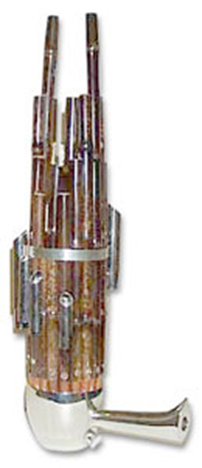 Изобретение губной и ручной гармоники
Изобретение губной и ручной гармоники
Губные гармошки в последние годы переживают новый всплеск популярности. А изобрел этот музыкальный инструмент немец Фредерик Бушман, в 1821 году, дав ему красивое имя «Аура». В его гармонике язычки, приводимые в движение выдохом музыканта, могли свободно проскакивать в отверстия рамы и издавать звуки. Такого типа губные гармошки представлены двумя видами – хроматическая и диатоническая. 
Год спустя, Бушман изобрел еще одну разновидность язычковых музыкальных инструментов – малую ручную гармонику. Он просто снабдил камертон, который использовался для настройки органов, кожаным мехом.
Классификация музыкальных инструментов.
По общепринятым принципам классификации музыкальные инструменты делятся на группы по источнику звука, на подгруппы - по способу (или механизму) звукоизвлечения и на виды (для уточнения положения в подгруппе) - по дополнительному признаку, обычно конструктивного порядка. 
Музыкальные инструменты, в которых звук возникает в результате колебания упругого язычка, образуют группу язычковых и делятся на подгруппы: пневматические (губная гармоника, китайский шэн), пневматические-клавишные (гармонь, баян, аккордеон, концертина, фисгармония), щипковые (варган, музыкальная шкатулка), ударные (флексатон).
В губной гармонике язычки приводятся в колебание вдуванием струи воздуха и всасыванием струи воздуха исполнителем. 
Язычки гармони, баяна, аккордеона, концертины и фисгармонии приводятся в колебание струей воздуха, нагнетаемой ручными, ножными или механизированными мехами и направляемой по специальным каналам или при помощи клавиш или кнопок, соединенных с рычажно-клапанным механизмом
Гармоники - это прежде всего аккордеон, баян, гармонь, различные виды гармошек; фисгармония, орган и т.п. - инструменты, в которых поток воздуха создается как правило мехами, приводимыми в действие либо руками, либо ногами (в случае с фисгармонией). Сюда же в некотором смысле относится и орган - не весь, а в части язычковых труб (наряду с лабиальными), и различные виды современных органов, в которых поток воздуха создается электрическим вентилятором. Инструменты, в которых воздух нагнетается мехами часто называют ручными гармониками. Когда для этого используются ноги, то - стационарными.
Гармонь
Гармошка
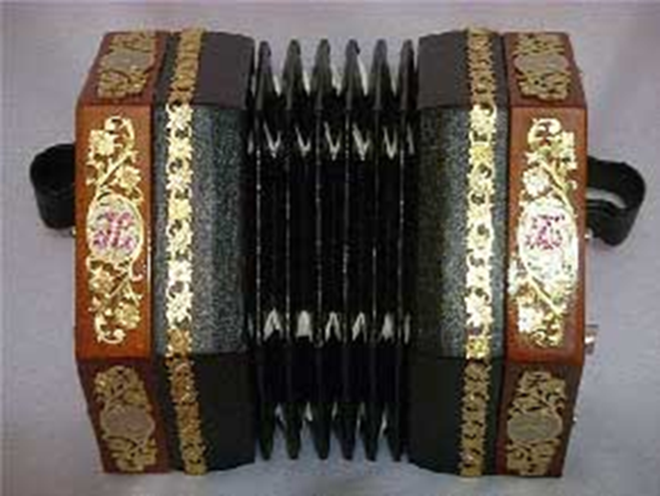 АККОРДЕОН
БАЯН
Духовые язычковые - в которых поток воздуха создается выдуванием ртом. В них в качестве язычка как правило используется пластинка изготовленная из камыша или тростника (Arundo donax) - отсюда и ее название - трость. А инструменты - духовые тростевые. Это кларнет и саксофон с одинарной тростью; и гобой и фагот - с двойной.
Кларнет
Фагот
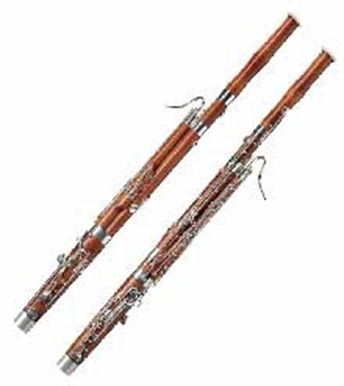 Классифицируя язычковые инструменты по способу образования воздушного потока, гармонику (Harmonica) - губную гармошку следует отнести как раз к духовым! Так же как и мелодическую гармонику, или мелодику, мелодион, мелодигорн, пианику, клавиетту.
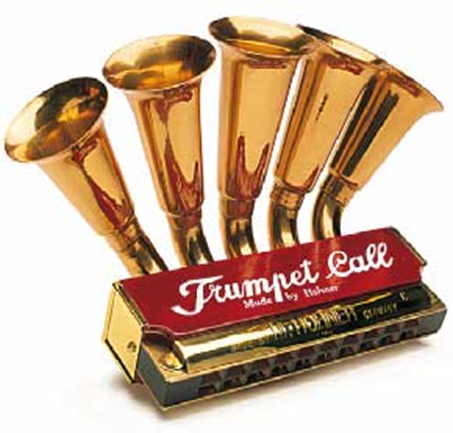 С другой стороны существует классификация по типу язычков: "бьющие" (уже знакомые нам трости), "свободно проскакивающие" (в гармониках) и "металлические" (в язычковых трубах органа). С точки зрения классификации по этому признаку губную и мелодическую гармоники следует отнести к гармоникам. У всех гармоник имеется "голосовая планка" и как минимум более двух язычков, их еще называают многоязычковыми.
 
К язычковым инструментам относится и варган (хомус, комус, доромб, дан мои, мультроммели, кубыз, коукин и т.д.), язычок которого свободно проскакивающий и приводится в колебательное состояние защипыванием и отпусканием рукой исполнителя.
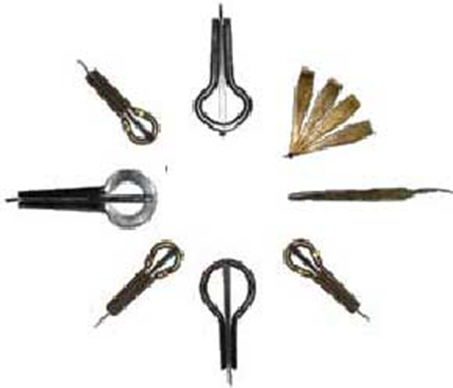 Источник: Н. Г. Розенфельд, М. Д. Иванов, Издание 2, Издательство "Легкая индустрия", Москва, 1974 г.
Спасибо за внимание!